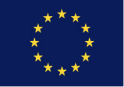 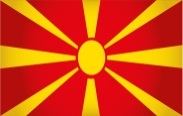 Reform in the System for Water Supply, Collection and Treatment at Local LevelEuropeAid/136063/IH/SER/MKConditions for Effective and Productive Water Utility Business Planning
Danube Water Conference 2017, Vienna
Session on Business Planning, May 18
Mr. Ad Sannen (Eptisa)
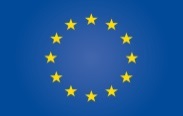 This Project is funded
by the European Union
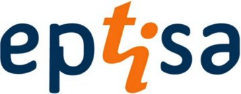 Reform in the System for Water Supply, Collection and Treatment at Local Level
Topics
BP Internal conditions
BP External conditions
BP Focus on key utility processes
Tailored BP process
Anchoring BP in the annual planning cycle
BP Action orientation
Slide 2
Reform in the System for Water Supply, Collection and Treatment at Local Level
Utility Business Plan(basic setup)
3
Reform in the System for Water Supply, Collection and Treatment at Local Level
Utility Business Plan
Provides a road map for action, milestones, indicators of succes
Defines projects, investments and sources of funds 
Defines improvement of internal business processes: better/more efficient ways to do the job
Creates awareness, ownership, shared vision, acceptance by stakeholders
Is anchored in internal routines for annual revision and updating
Is communicated internally & externally
Slide 4
Reform in the System for Water Supply, Collection and Treatment at Local Level
BP Internal conditions
Management drive, ownership and leadership
Basic Business (commercial) awareness and orientation on internal processes
BP Team (taskforce), expertise, time & budget
Access to data
Performance Indicators, performance monitoring and reporting system
Sufficient critical mass (scale of operations)
Availability of internal supporting systems and procedures
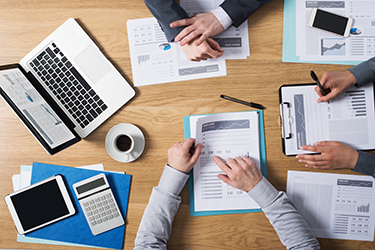 Slide 5
26.05.2016
Reform in the System for Water Supply, Collection and Treatment at Local Level
BP External Conditions
Compliance with Regulatory Framework
Requirements of investors/financers
Coordination with asset owners
Local economic and spatial developments, political interests 
Customer & community oriented
Tariff justification and affordability
Environmental stewardship (water resource protection)
Transparency on objectives, strategies and results
Slide 6
Reform in the System for Water Supply, Collection and Treatment at Local Level
BP requires focus on key Utility Processes
Asset Management
Distribution network operation, NRW reduction
The commercial process (meter-to-cash cycle)
Internal information and data management
Slide 7
Reform in the System for Water Supply, Collection and Treatment at Local Level
Asset Management System
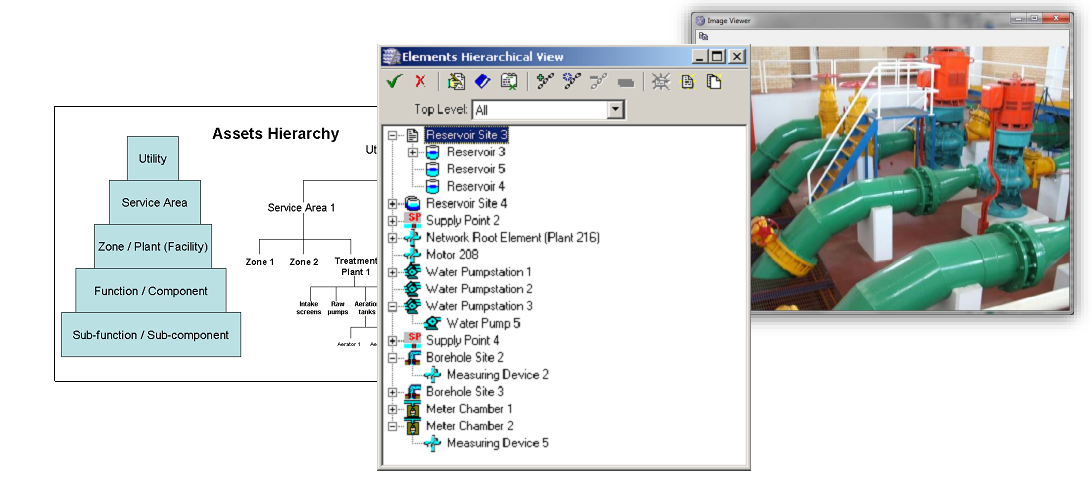 Business impact:
Assets data and value
Investment Planning
Extension of assets life
Reduced assets failure
Slide 8
Reform in the System for Water Supply, Collection and Treatment at Local Level
Reduction of NRW
Business impact:
Lower operating costs
Saved investments
Satisfied customers
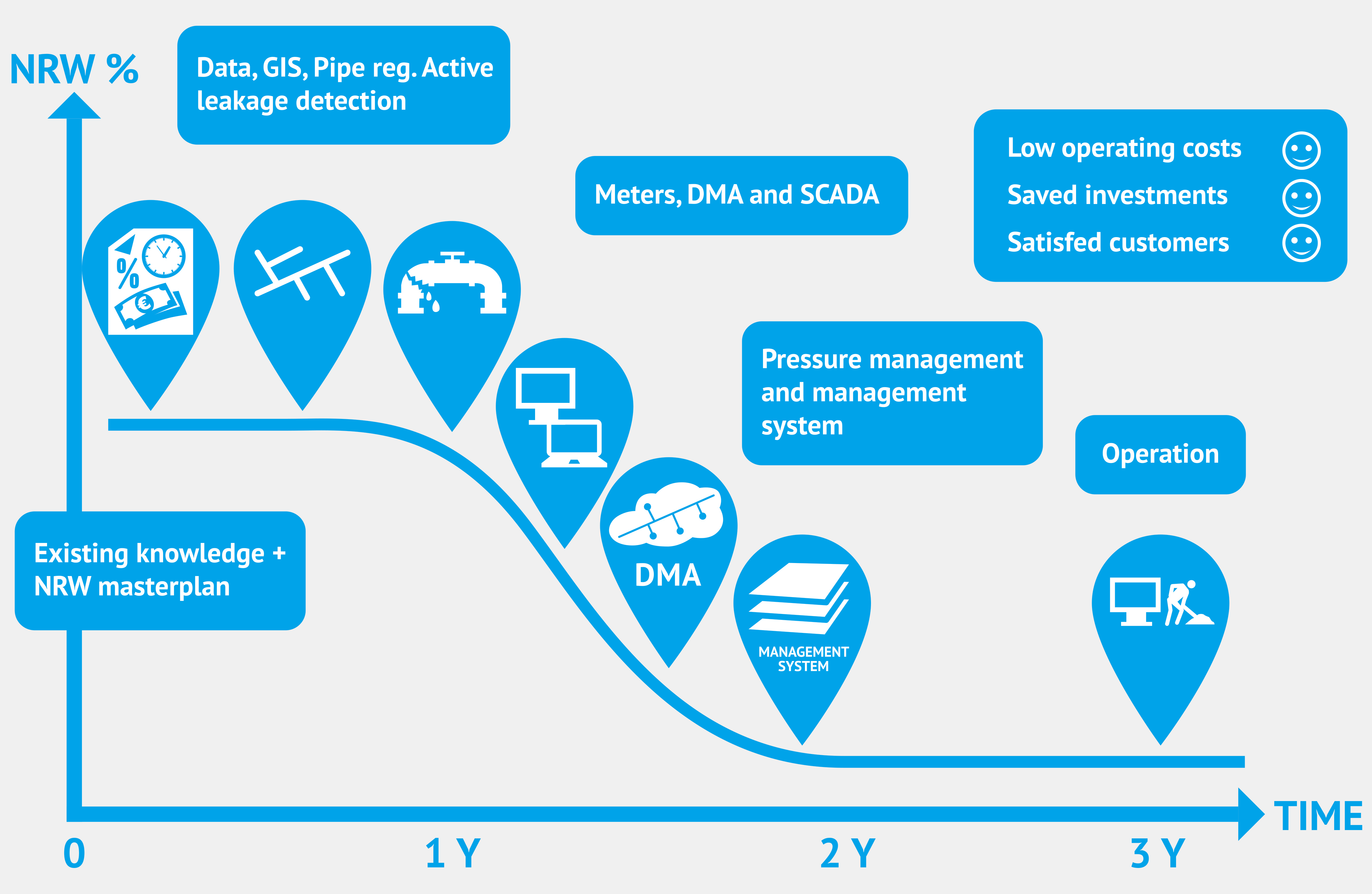 Slide 9
Reform in the System for Water Supply, Collection and Treatment at Local Level
The Commercial Process
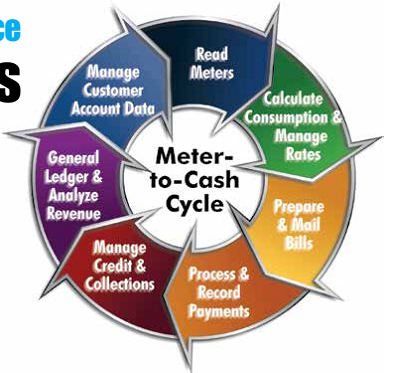 Business impact:
Customer knowledge
Increased Revenue
Reduced receivables
Better cashflow
Slide 10
Reform in the System for Water Supply, Collection and Treatment at Local Level
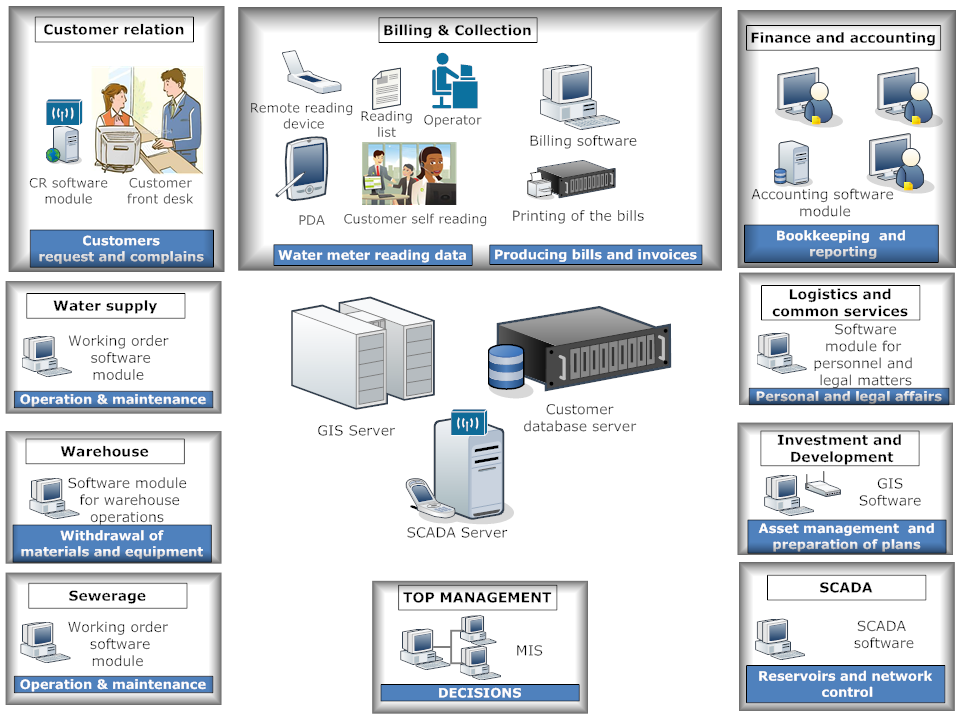 Data management
Finance and Accounting
Connecting and integrating business sectors
Slide 11
Reform in the System for Water Supply, Collection and Treatment at Local Level
Business Planning Process
1. Current Performance Assessment
4. Strategic priorities and development needs
10. Tariff Projection
11. Organization and capacity development Plan
5. Objectives and targets
2. Mission & Vision
6. Demand / Services Forecast
12. Formalization
3. SWOT
7. Investment Programming
Implementation
8. Business Process Improvement Activity Plans
Monitoring performance
9. Financial Forecast
12
Reform in the System for Water Supply, Collection and Treatment at Local Level
BP Tailored Approach
Fully independant and autonomous BP process (full scale BP)
Externally facilitated, Partly internally financed
Fully supported
Externally financed
as part of broader capacity development (simple BP)
Slide 13
Reform in the System for Water Supply, Collection and Treatment at Local Level
General 
Manager
Director 
Operations
Director
Financial
Director
Projects
Distribution
Dept.
Revenue
dept
Contracts
dept
Pumping
Collection
Billing
New 
Treatment
Anchoring Business Planning in the Annual Planning cycle
Vision
Strategic objectives
Evaluation, review
Operational objectives &
Performance indicators
Measuring performance
Action Plan, targets
& budget (resources)
Implementation
Slide 14
Reform in the System for Water Supply, Collection and Treatment at Local Level
Lessons learned (1)
Business planning is not a stand-alone activity; it needs a basis of proper (audited) data, a dedicated team and inputs from stakeholders
Business Planning requires awareness on the importance of internal processes for utility performance improvement
Business Planning as an external legal/regulatory requirement can be an important accelerator for improvement of internal processes
The BP process works best when it is internalized and embedded in the Utility’s planning cycle. BP is a planning tool, not a report
The BP provides the justification for investments and the tariff forecast
Slide 15
Reform in the System for Water Supply, Collection and Treatment at Local Level
Lessons learned (2)
The BP provides essential information and context for Technical Feasibility Studies of new investments
The BP should not necessarily be complicated: a simple format of 5 pages with key data in tables is sufficient for small utilities and for utilities making a BP for the first time
Ownership and management commitment to the BP process are key; external consultants should not take over
The BP needs follow up. Utilities need to setup project teams to implement investments and internal process improvements
Slide 16
Reform in the System for Water Supply, Collection and Treatment at Local Level
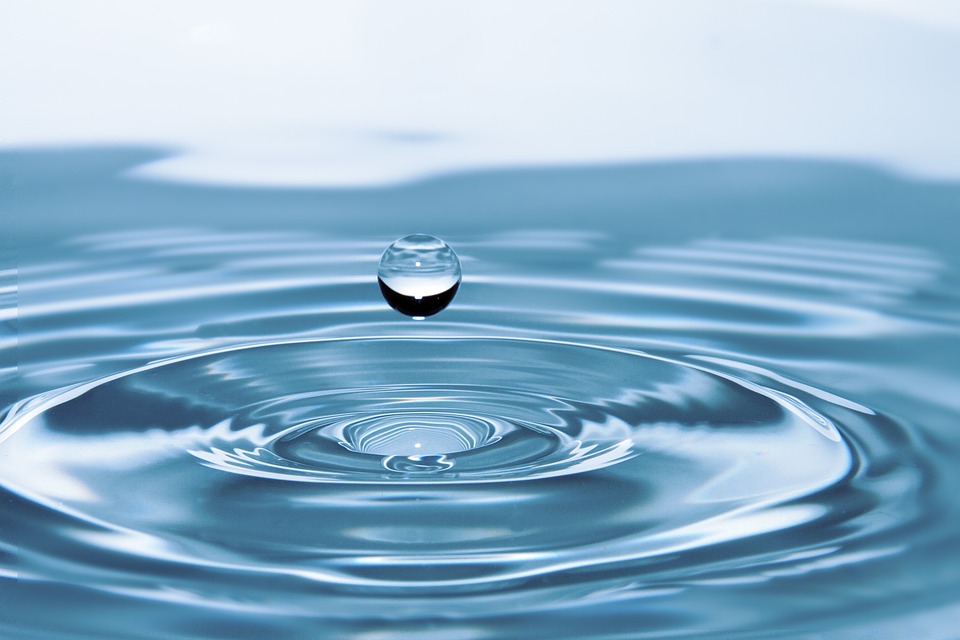 Thank you
adsannen.id.as@gmail.com
17
Reform in the System for Water Supply, Collection and Treatment at Local Level